WHO ARE WE?
[Speaker Notes: Welcome everyone, my name is [NAME] and I am thrilled to be sharing more about Arbonne with you today]
[Speaker Notes: At Arbonne we believe that everyone can flourish, by being good to themselves, their community, and the planet. Our brand philosophy embraces the connection between a healthier mind, stronger body, and more beautiful skin. We empower people to flourish with sustainable healthy living.]
[Speaker Notes: “When I dreamt of Arbonne, I wanted it to be a place where people could flourish.” -Arbonne Founder, Peter Morck]
[Speaker Notes: At Arbonne, we are entrepreneurs who are passionate about healthy living. Our business is all about empowering people and helping them flourish by being good to themselves, their community, and the planet. We live our mission in a number of ways.]
[Speaker Notes: CLEAN
Arbonne is a global force in CLEAN sustainable healthy living. We strive to GO BEYOND CLEAN. We believe it’s both what IS and what ISN’T in our products that make a difference. Using higher technology with safety in mind, we never rest when it comes to clean and safe formulations, starting with our NOT ALLOWED LIST of over 2,000 banned ingredients. We make every effort to be gluten-free, vegan, non-GMO, with no artificial colours, fragrance, flavours or sweeteners. We develop each product with meaningful ingredients, continuously raising the standards to find the perfect balance between plant-based, bi-based and scientifically derived ingredients. We set the standards for our high-quality, and effective ingredient policy and continue to back our formulations with science, clinical research, and third-party certifications.]
[Speaker Notes: We rigorously monitor for safety, working to improve whenever possible by using innovative technology. We Avoid ingredients that are known to be or suspected of being associated with toxicity by leveraging science. For us, safety begins with our Not Allowed List™ which consists of 2000+ questionable ingredients that are prohibited from our formulations.

Scientific Rigor & Clinical Research 
We evaluate our product formulations for efficacy and continually work to leverage the latest innovations in science and clinical research. We are confident that our products live up to their claims and deliver incredible results. We partner with leading professionals in skin and holistic wellness to keep us on the cutting edge of science and innovation. 

Global Regulatory Compliance
Arbonne complies with all regional regulatory requirements and laws of each country where our products are distributed. Plus ensuring we uphold industry best practices to guarantee the quality and safety of our products. 

Certifications
We’ve voluntarily taken steps to ensure that our products are third-party certified including vegan, non-GMO, formulated without gluten, and certified cruelty free. (OU Kosher and Halal with many of our nutrition products; and BSCG for our sports nutrition)]
[Speaker Notes: CONCIOUS
Arbonne is a global force in CONSCIOUS sustainable healthy living. For over 40 years, Arbonne has created conscious positive change within the health & wellness industry, within our customer’s and consultant’s lives, and for the environment. We prioritize sustainability in all we do. As a purpose driven company, our consistent business practice ensures that we empower people to flourish and help create a sustainable planet for the future. We are continuously looking for ways to improve our sustainability practices, conserve resources, and lower our carbon footprint. This includes our efforts across renewable energy, water conservation as well as building into sustainable packaging. 

We consider people and the planet in every decision we make measuring our environmental impact through our B-Corp certification, proving that we meet the highest standards of social and environmental performance, transparency, and accountability]
[Speaker Notes: CONNECTED
Arbonne is a global force in CONNECTED sustainable healthy living. 
Arbonne delivers beyond the product, we are a catalyst for change. A healthy living community that connects personal consultation with an immersive digital experience to help customers find healthy living products that fit their need’s today and tomorrow. 
We believe in the power of human connection and co-creating an experience with our community. We actively bring together many people to accomplish what one alone cannot. As a leader in the health and wellness space we look to connect, educate, empower, and inspire to help people and communities’ flourish. 
We are with you in your healthy living journey.]
[Speaker Notes: Certified B Corporations are leaders of a global movement of people using business as a force for good. 
They meet verified higher levels of: 
Social and environmental performance 
Transparency 
Accountability  - Arbonne is striving not to be the best IN the world, but the best FOR the world.]
[Speaker Notes: SUSTAINABILITY
Only 4% of companies qualify to become a Certified B Corporation 
Arbonne is a leader in the beauty and nutrition industry. 
Going Beyond for the good of people and planet 
B Corp Minimum Score 80 Points 
Arbonne Recertified with 119.9 points 
Skincare/Beauty Industry 
Nutrition Industry 
The average company store score is 50.]
[Speaker Notes: GLOBALOPPORTUNITY
We are a global company doing business in Canada, the U.S., , U.K., Australia, New Zealand and Poland. 
You can have a global, online business within Arbonne’s geographical territories. You can build a business in any of the countries Arbonne operates in.]
THE PRODUCTS
[Speaker Notes: At Arbonne, we continually challenge ourselves to be transparent. We innovate using plant-based ingredients grounded in science and clinical research with high standards for safety. Most products have 3rd party certifictions. We are 100% Vegan and cruelty free. We are also formulated without gluten, dairy and artificial sweeteners, We offer a 90-day money back guarantee. These products are seriously the best of the best!

Consumable Products 
We offer a wide range of consumable products for the entire family. Having a business with consumable products is key. Your clients will buy the products, love them, run out and reorder over and over. That means repeat commissions on each reorder. This is a product driven business with the types of products people are already purchasing. These types of products are already in people’s budgets. We offer something for everyone -In addition to nutrition and skincare, we also have personal care, sports nutrition, a men’s line and even a baby line. 

Not Allowed 
We offer over 400 products in beauty and nutrition. We find the perfect balance between plant-based, bio-based and scientifically derived ingredients. Our clean safe formulations begin with our Not Allowed List™ of over 2000+ banned ingredients and are backed with science, clinical research, and third-party certifications. We consider people and the planet in every decision we make and have been a global force in sustainable healthy living since 1980. 

Our two bestselling collections are our 30 Days to Healthy Living nutrition set and our DermResults Advanced skincare set.]
[Speaker Notes: 30 Days to Healthy Living is our Signature Program and #1 best-selling Nutrition Set Kickstart or reset healthy habits Feel more fit, have more energy and help manage weight Daily targeted clean, vegan nutrition products Customizable options to create the right program for you! Supports long term, sustainable healthy living! This program helps you learn to identify foods that don’t make you feel great so that you can learn to choose food as fuel for your body, optimizing how you look and feel. The program also helps support a balanced gut, gain confidence in yourself, prioritize resting and learn to focus on a more positive mindset. In our team’s 30-Day Groups, we provide meal plans, recipes, grocery lists and support. These products taste amazing, and the program is simple and easy to follow. Our 30 Days to Healthy Living Sets offers two paths to choose from; traditional or weight management..]
[Speaker Notes: Healthy Habits was made to help you maintain your healthy living journey after you complete our #1 best-selling 30 Days to Healthy Living Program! Reset your lifestyle so you can get: More Energy! Support healthy living! Feel fit with clean, vegan nutrition!]
[Speaker Notes: Sip your way to healthier looking skin, support your digestive system and get an extra scoop of your greens all in one click! This nutritious trinity includes three Arbonne favourite nutrition products: GutHealth Digestion and Microbiome Support, BeWell Superfood Greens and SkinElixir Collagen Support.]
[Speaker Notes: EnergyFizz Ginseng Fizz Sticks is our best-selling single product! Temporarily helps relieve fatigue Temporarily helps promote alertness and enhances cognitive performance]
[Speaker Notes: DermResults Advanced is our most POWERFUL & ADVANCED Anti-Aging Skincare Line!

DermResults Advanced Targets advanced signs of aging; lines and wrinkles, rough texture and loss of hydration, volume, elasticity and firmness. Uses our exclusive Hyaluronic Acid Complex, Peptides and Minerals Full skincare regimen available in: Individual Products, a 3-Step Starter Regimen, or a 5-Step Regimen.

DermResults Advanced Before & After
 After 4 Weeks 
93% reported skin felt more moisturized* 
84% reported skin visibly looks plumped and well-hydrated* 
+20% increase skin elasticity** 
+30% increase skin firmness** 

*Based on instrumental evaluation of 32 participants using DermResults Advanced 5-Step Regimen twice daily. Results compared to baseline. *Based on a perception study of 32 participants using the DermResults Advanced 5-Step Regimen twice daily. 
**Based on instrumental evaluation of 32 participants using DermResults Advanced 5-Step Regimen twice daily. Results compared to baseline.]
[Speaker Notes: DermResults It’s All About the Glow! Formulated with Vitamin C and Niacinamide for radiant, more glowing skin! Glowing Results! 

AFTER 4 WEEKS:
94% said skin appeared fresher-looking and luminous** 
86% said skin appeared healthier** 

**Based on perception results of at least 30 participants (ages 35+) after a 4-week study using the DermResults Smoothing Glow Cleanser, DermResults Illuminating Skin Therapy Concentrate, DermResults Glow Cream and a moisturizer with SPF 30 daily. Results compared to baseline.]
[Speaker Notes: Quench thirsty skin with the HydrateMe skincare regimen, providing foundational hydration for fresh hydrated skin utilizing Edulis Cellular Water. Full skincare regimen available in individual skus and a 4-Step Set.]
WAYS TO JOIN
[Speaker Notes: There are three ways that you can flourish with Arbonne. As a Client where you will enjoy 10% off your first order with code ARBONNE10 and enjoy a 90-Day money back guarantee. As well as all the benefits of having your Arbonne Independent Consultant supporting your journey. 

Preferred Client If you are ready to become a person that flourishes inside and out with Arbonne, we offer a Preferred Client option where you can enjoy: 20% off Suggested Retail Price (SRP) Free shipping on all $195+ SRP orders Free product gifts with qualifying purchases And our 90-Day money back guarantee that comes on all purchases. Independent Consultant If you are ready to flourish and help others do the same with Arbonne, your path is as an Independent Consultant. When you become an Arbonne Independent Consultant you receive the largest personal discount available and have the opportunity to earn commissions and overrides as you build a business through personal products sales to Clients and teach others to do the same. The benefits and perks available to Independent Consultants is second to none. You will receive: Up to a 45% personal product discount Up to 35% Retail Client Commissions Up to 15% Preferred Client Commissions Up to 18% overrides Monthly Achiever Awards Monthly Sustainability Awards Incen�ve Trips]
Timings & TrendsWork habits are changingSocial Businesses are growingGlobal Wellness is booming
[Speaker Notes: Work habits are changing as people are looking for ways to have more than one income stream and have their own business, so they can have personal flexibility and take control over how they spend their time. 

Social businesses are growing. More people are using social media to stay informed and make product buying decisions. The vast majority of consumers trust recommendations from people they know, which means YOUR RECOMMENDATIONS COUNT! Your friends trust your opinions. This is something all of us are doing already; we naturally share products we use & love. People are already shopping and communicating online. So, online businesses are booming. We are at the RIGHT PLACE at THE RIGHT time! 

Global wellness is booming. Now more than ever people are focused on what they put on & in their body. People are demanding clean skincare, wellbeing, and weight management solutions.]
[Speaker Notes: With work habits changing, social businesses growing, and wellness booming globally there is no better time than right now to flourish with Arbonne. 
Share your favourite products to earn 
Set your own pace 
Feel connected to our positive community 
Unmatched and Competitive Compensation Plan 
World-class Awards & Incentive Trips 
Access to professional training and support 
And best of all, you can earn 24/7 with your Arbonne website.]
[Speaker Notes: Our business model is so simple. We share the products we love with our network and earn commission on everything we sell. When you choose to make healthy living your business, you will share and sell products that you love and can proudly stand behind. 

You can take advantage of the largest discount available on your personal orders. 
You earn 15% - 35% commissions on the products you personally sell. 
Up to 18% overrides on your team’s performance 
Earn monthly awards 
Earn monthly and annual incentives 

All of us are already recommending things we love; we just don’t get paid for our recommendations. But with Arbonne, we sell the products we recommend so we earn commission when our friends make a purchase based on our recommendations. It’s truly a genius business model. Everyone has the opportunity to succeed with Arbonne. This is a level playing field. No age, education, race, or socioeconomic background maters. We have 18-year-olds to 75-year old's doing this business. We have people who are stay-at-home parents, college students, nurses, doctors, professional athletes, attorney… from all walks of life. If you would like to be a part of our community, there is a place for you. 

You’re joining a group of successful Arbonne Consultants ready to teach you everything you need to be successful. We’re here to share our knowledge and celebrate your success along the way.]
Common HesitationsI don’t have enough timeI don’t have enough moneyWhat will people think?
[Speaker Notes: We’ve shared some benefits of owning your own Arbonne business. But let me address some fears and hesitations that you may have. 

“I don’t have enough time.” Most people don’t start this business because they have lots of time on their hands; they do it because they would like to have more time. You’re going to work this business in the nooks and crannies of your day. If you have time to watch Netflix or scroll through social media, you have time to do Arbonne. 
“I don’t have enough money.” What’s great about this business is that it’s only $99 to get started as an Independent Consultant. You don’t have to go to the bank and take out a loan to start your business. 
“What will people think?” I love the quote, “If you live for people’s approval, you will die by their criticism.” You don’t need every person you know to get on board with Arbonne in order for you to be successful. In fact, a few of the people you know will just help you get started, and a majority of your Arbonne team will be people you haven’t even met yet.]
Additional BenefitsThe peoplePersonal growthMaking a difference
[Speaker Notes: Let me share 3 most incredible benefits we get from building an Arbonne business. 

The people: You are the average of the 5 people you spend the most time with. In Arbonne, you will be surrounded with the most incredible people who will speak life and who will share their belief that the best is yet to come. Your upline has a vested interest in your success and will lock arms with you and help you reach your goals. 
Personal growth: You will become a better version of yourself on your Arbonne journey, and that will affect every area of your life for the better. We are constantly improving ourselves through the books we read and through our team’s leadership trainings. 
Making a difference: There are people in this world depending on our extra. By building an Arbonne business, you can put yourself in a position to make a difference in people’s lives. We are a community of difference makers. The community of ICs have worked to help build orphanages and schools in Zambia, homes in Haiti, and to give clean water to third world countries. Also, Arbonne has a charitable foundation called the Flourish Arbonne Foundation, and our dream is for Arbonne to be the number one company that GIVES BACK.]
It’s TIME!If you keep doing what you are doing, where will you be in 5 years? If you spend 5 years working this business around your schedule, your life could look quite different!
[Speaker Notes: It’s time to make healthy living your business! 
What would you do with some extra money and extra time? 
How would it change your life? 
How could you make a difference? 
Make the decision to join us so you can be more, have more, and give more. 
Instead of asking yourself, “What if it doesn’t work?” Ask yourself, “What if it does?” 
We know it does, and we are ready to lock arms with you on this journey. 
If you keep doing what you are doing, where will you be in 5 years? If you spend 5 years working this business around your schedule, your life could look quite different! 
We will teach you everything you need to know to be successful, and if you work this business with a decided heart, I have no doubt you will never regret saying yes to this opportunity. 

• Stop telling yourself “One Day!” Instead, tell yourself, “DAY ONE!” This is it. Make today the first day of the best part of your life.]
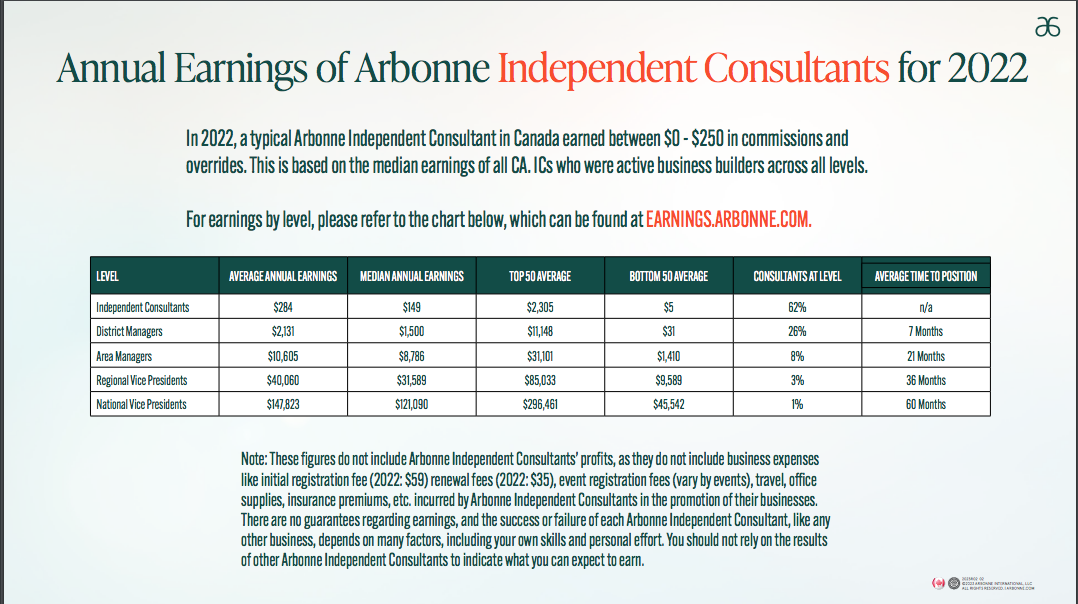